DAVET VE ZİYARETLERDE PROTOKOL KURALLARI
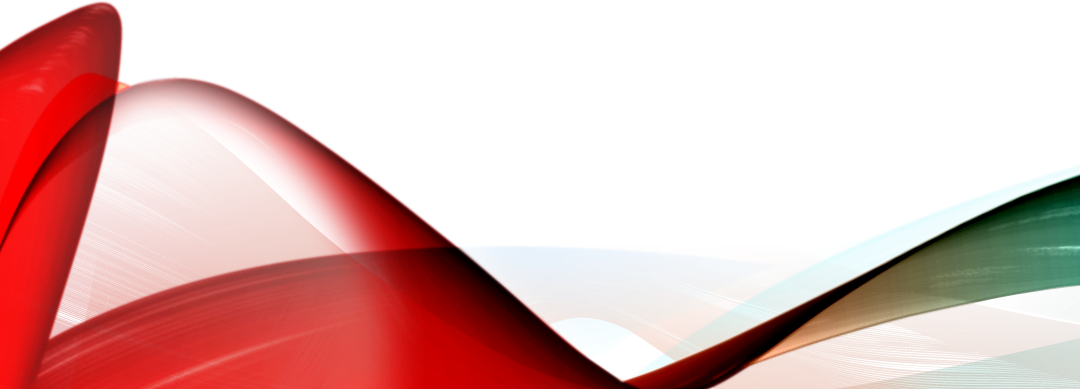 Davet ve ziyaret
Yakınlık ve samimiyet derecesi ne olursa olsun, ziyaret konusunda önceden bilgilendirme yapılarak randevu alınmalı ve randevu saatine uyulmalıdır. 
Davet çağrısı alan kişiler, konu ve tarihleri hemen programlarına kaydetmelidir.
Ziyarete uygun şekilde giyinilerek gidilmeli, ufak da olsa bir hediye götürülmelidir.
Üst makamlardan gelen davetlere çok önemli mazeretler dışında mutlaka katılmak gereklidir. 
Randevu yerinde, saatinden 15 dakika önce  hazır olunmalı çok erken veya çok geç gidilmemelidir.
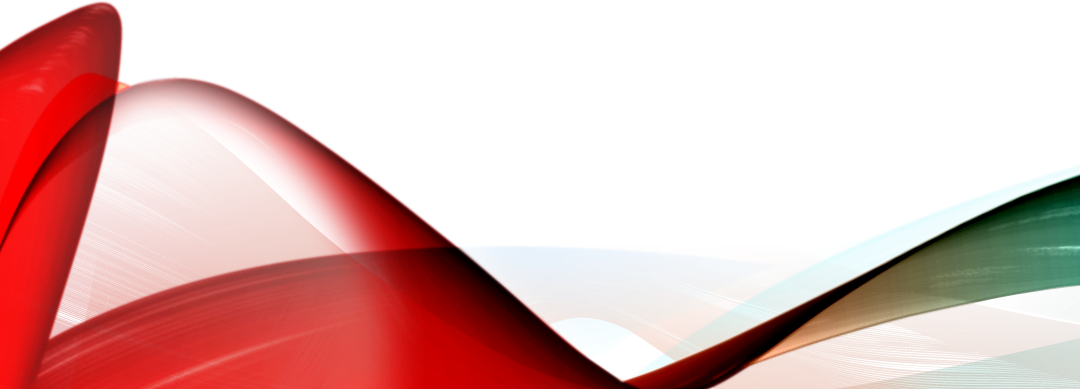 Davet Türleri
Resepsiyonlar 
 Kokteyl partiler 
 Yemek davetleri 
 Büfeli yemek davetleri 
 Özel amaçlı davetler
Davet Türleri
Resepsiyon 
Resmi veya gayri resmi olarak, yeni veya seçkin bir konuğu ağırlamak ve tanıştırmak, düğünler, evlenme yıldönümleri ya da milli günler onuruna tertiplenebilir. 
Ana amaç onuruna resepsiyon verilen kişiyi kendi arkadaşları ve diğer ilgili kişilerle bir araya getirmektir. 
Resepsiyonlarda sırasıyla ev sahipleri ve onur konukları kabul hattında yer alarak davetlileri karşılarlar. 
Resepsiyon kıyafeti koyu renk elbisedir.
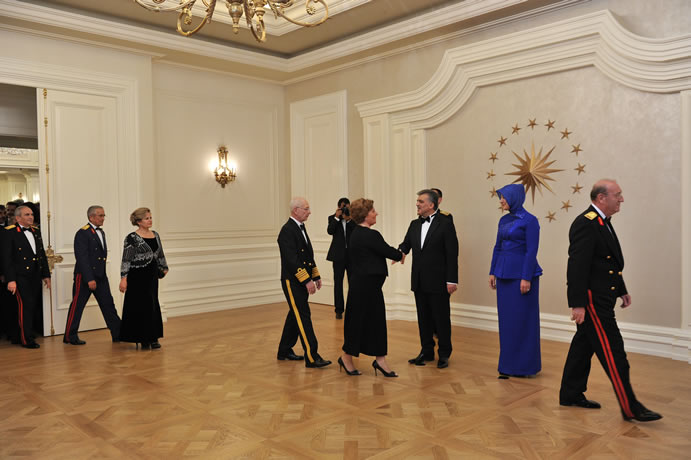 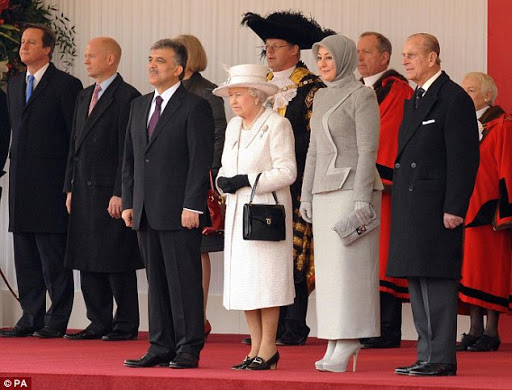 Davet Türleri
Kokteyl Partiler
Çok çeşitli nedenlerle düzenlenen, bol içecek ikramı yapılan davetlerdir. 
Kokteyl partilerin resmiyeti resepsiyonlara göre daha azdır, bu nedenle kıyafetler daha az resmidir ve misafir kabul hattı yoktur. 
Az sayıda davetlinin katıldığı küçük koktely partilerde servis ev sahibi ya da konuklar tarafından yapılabilir. 
Saatle sınırlandırılmayan, yiyecek ve içecek ikramının bol ve çeşitli olduğu, ayrıca müziğinde olabileceği zengin kokteyl partilere “Kokteyl Prolonje” adı verilir.
Davet Türleri
Yemek Daveti 
Yemek Daveti Türleri 
 Gayrı resmi: Garsonsuz ve konukların da servise yardımcı olduğu yemekler 
 Yarı resmi: Servisin garsonlar tarafından yapıldığı yemekler 
 Resmi: Her açıdan protokol kurallarının uygulandığı yemekler 
Gayrı Resmi Yemekler 
Davet yüz yüze görüşerek ya da telefonla yapılabilir. 
 Giyim resmi değildir. Ancak yemekte bir konuk olacaksa koyu renk elbise tercih edilmelidir.
Davet Türleri
Yemek Daveti 
Yarı Resmi Yemekler 
Konuklar telefon, mektup ya da kartla davet edilirler. 
Giyim önemlidir, erkekler smokin, kadınlar uzun etekli elbise giyebilirler. 
Ev sahibi gelen konukları onur konuğu ile tanıştırır. 
Yemek salonuna geçiş ev sahibesinin, onur konuğunun eşine hitaben yapacağı davetle başlar. 
Konuklar için masaya yer kartı konabilir. Masada oturacak yerler için ev sahibesi konuklara yardımcı olur, eğer davetli sayısı çok ise garsonlar ya da görevliler yardımcı olabilir. 
Tüm konuklar masadaki yerlerini bulmadan ev sahibesi masaya oturmaz. 
Yemeğin sonunda ev sahibi sandalyesini geriye çekip peçetesini masaya koyarak yemeğin bittiğini işaret eder. 
Davetten ayrılış zamanını onur konuğu belirler. 
Diğer konuklar nezaket icabı onur konuğunun ayrılışını bekler.
Ayrılan her konuk ev sahiplerine teşekkür etmelidir. 
Ev sahibi onur konuğuna kapının çıkışına kadar refakat etmelidir.
Davet Türleri
Yemek Daveti 
Resmi Yemekler 
 Bu davetlerde protokol kuralları uygulanır. 
 Konuklara üçüncü şahıs dilinde yazılmış, LCV bilgisi bulunan  basılı davetiyeler gönderilir. 
 Konuklar yemeğe katılıp katılmayacaklarını yazılı olarak bildirirler. 
 Erkek ve kadın konuklar resmi giyinirler. 
 Konuklar salona girerken isimleri anons edilir. 
 Konukların oturma yerlerini gösteren bir şema hazırlanarak girişteki bir masanın üzerine konulur. 
 Erkek konuklar eşlik ettikleri kadın konukların masaya oturmalarına yardımcı olurlar. 
 Masadaki yer kartlarına konukların tam isimleri ve unvanları yazılır.
Davet Türleri
Büfe yemek davetleri
Büfe yemek davetlerinde konukları protokole göre masaya oturtma sorunu yoktur. Sadece onur konuklarına önceden yer ayırmak yeterli olacaktır. 
Konuk sayısına göre büfe adedinin arttırılarak büfe önünde uzun kuyruklar oluşması önlenmelidir. 
Özel Amaçlı Yemekler 
 İş yemekleri: Genellikle bir konuşmacı mevcuttur. Bu kişi yemeğin amacı ile ilgili konuşma yapar. Davetlilerde yemeklerini yerken aynı konuda görüş alışverişinde bulunurlar. 
Supper: Genellikle tiyatro, opera gibi faaliyetlerden sonra büfe yemek şeklinde düzenlenir. Büfede sandviç gibi hafif yiyecekler ve kahve bulundurulur. 
Supe: Sanatsal bir faaliyet sonrasında düzenlenen davettir. Hafif içeceklerler ve peynir tabağı gibi sembolik yiyecekler sunulur. İzlenen sanatsal faaliyetin tartışması yapılır.
Masa Düzeni
Yemek davetlerinde masa üzerinin fazla kalabalık olmamalıdır.
Masa örtüsünün beyaz ya da açık krem renkli olması tercih edilmelidir. 
Kadınlarında bulunduğu yemeklerde masa ortasına çok büyük ve geniş olmayan ve taze çiçeklerden yapılan bir masa parteri (orta süsü) konur. 
Çatallar tabağın soluna, bıçaklar ve kaşık ise sağına konur. Bıçakların keskin taraflarının tabağa bakmasına dikkat edilir. 
Pasta ve tatlı kaşık bıçağı tabağın üst kısmına konur. 
Masaya bir seferde üçten fazla çatal bıçak konmaz. 
Bardak ve kadehler bıçakların üst kısmına sağdan sola doğru beyaz şarap, kırmızı şarap, şampanya ve su olarak dizilir. 
Peçeteler resmi olmayan yemeklerde çatalların soluna, resmi yemeklerde ise servis tabağının içine konur. 
Salata servisi sol tarafa yapılır.
Resmi Davetlerde Konuşma
Her türlü törende konuşma sırası daima asttan üste doğru olur. 
Astlar daha çok teknik konulardan ve ayrıntılardan, üstler ise daha çok stratejik ve politik konulardan, amaç ve hedeflerden söz eder. 
Söze başlarken törende hazır bulunan önemli resmi kişiler unvanlarıyla üstten aşağıya doğru sayılır. 
Sunumda yazılı metnin okunmamasına özen gösterilir. 
Konuşmalarda ben yerine biz ya da kurumumuz ifadesi tercih edilir. 
Protokol konuşması 20 dakikayı geçmemelidir.
Yemek Yeme Kuralları
Masadaki peçete diz üzerine katlı olarak serilir. Asla tabak altına serilerek kullanılmaz.
Davet masasında üst düzey peçetesini açmadan diğerleri peçetesini açmamalıdır. O peçetesini toplamadan toplamamalıdır. 
Masadan kısa süreli ayrılmalarda peçete sandalyeye bırakılabilir. 
Protokol yemeğinde masa örtüsü ve bez peçete aynı renkte olmalı, mümkünse beyaz tercih edilmelidir. 
İki el masa altında olmamalı, en az bir el yukarıda olmalıdır. 
Servis sırasında garsona yardım edilmez. Masadan yere düşen hiçbir şey alınmaz. 
Kaşık çorba içildiği müddetçe kasesinin içinde olmalıdır. Ancak çorba bittikten sonra çorba tabağının yan tarafına bırakılır. 
Limon çatalla sıkılmaz, sağ elle sıkılırken sol el siper yapılır. Çorba alt tabağının yanına konur. 
Servis tabağındaki yiyeceği, kişi kendi kullandığı çatal veya kaşıkla almaz; servis kaşığı ile tabağa alır.
Yemek Yeme Kuralları
Yemeği tatmadan önce tuz kullanmak doğru değildir.
Masada istenilen tuzluk, biberlik, kaşık, çatal, bıçak masaya bırakılır; elden verilmez. 
Yemek acele yenmez; konuğa veya topluluğa uyularak yavaş yavaş yenir ve birlikte bitirilir. Ağızda yemek varken bir şey içilmez. 
Çorbaya ekmek doğranmaz. 
Kaşığın kenarına bırakılması, yemeğin bittiği anlamına gelir. 
Çorbanın dibini almak için tabak yatırılmaz. 
Yemek esnasında bıçak-çatal ters V şeklinde olmalıdır. Arası açık olarak paralel de olabilir. 
Çatalın ağzının yukarıda, bıçak ile yan yana paralel hale gelmesi “yemek bitti” demektir. 
Balık bıçağı sadece balığın kılçığını ayıklamak için kullanılır. 
Balık çatalla yenir ancak kılçık elle çıkarılır ve tabağın kenarına bırakılır. 
Elde çatal bıçak, ağızda lokma varken konuşulmaz.
Yemek Yeme Kuralları
Sağdaki içecekler bize aittir. 
Soldaki yiyecekler bize aittir. 
Yiyecek servisi soldan yapılır. Boş tabaklar sağdan alınır. 
İçecek servisi sağdan yapılır, sağdan kaldırılır. 
Beyaz etle beyaz şarap, kırmızı etle kırmızı şarap alınır. Beyaz şarap soğuk içilir. 
Boşalan su veya meyve bardağı garson tarafından doldurulur. (Protokolde) 
Protokolde kadeh tokuşturulmaz. 
Çatal ve bıçağın peçete ile silinmesi görgüsüzlüktür. 
Büyük bıçak ana yemek bıçağıdır. Büyük çatal ana yemek çatalıdır. 
Bize has ekmek tabağı varsa bir parça ekmek bölünür, gerisi bırakılır. Şayet ortak bir tabaktan alınıyorsa, ekmeğin kalanını tabağımıza koyarız. Masa üstüne koyamayız.
Yemek Yeme Kuralları
Bütün sebze yemekleri ve köfteler çatal ile yenilir. 
Peynir çatalın kenarıyla kesilir. 
Yoğurt kaşıkla yenir. 
Şerefe kadeh kaldırıldığında içki olmasa da katılmak lazımdır. 
Kadeh göğüs hizasında kaldırılır. 
Garsonla yüz yüze iletişim kurulur, Mimikler ile anlaşılır, el ile çağırmamak gerekir. El kol hareketi yapılmaz. 
Protokolde kürdan olmaz. Diğer zamanlarda sol el perde yapılarak kullanılabilir. Peçetenin içine bırakılır, masa üstüne veya kül tablasına bırakılmaz.
BAYRAMLAŞMA
Dini bayramlarda arife günü veya bayram ertesi ilk gün çalışanlar amirlerinin odasına giderek bayramlaşırlar.
Sosyal yaşamda ise yaşça küçük olanlar, komşu, dost ve akrabaları evlerine giderek bayramlarını kutlarlar.
Bayram ziyaretine giden kişi hediye olarak çikolata, şeker, çiçek vs. götürebilir. 
Bayram ziyareti 20 dakikayı geçmemelidir. 
Ziyarete gelenlere ikramda bulunulmalıdır.
HASTA VE BAŞSAĞLIĞI ZİYARETLERİ
Hasta ziyareti, hasta yatar yatmaz veya çıkacağı günlerde yapılmamalıdır.
Yakınınız olmayan kişileri, hastaneden çıktıktan sonra ziyaret etmek daha doğrudur.
Hasta ziyareti yalnızca öğleden sonra yapılır. Öğleden önce ve gece hasta ziyareti yapılmaz.
Başsağlığı ziyareti hiçbir zaman geciktirilmemelidir.
Yas evinde gevezelik edilmemeli, ciddiyet ve sükûnetle kalınmalı, uzun süre oturulmamalıdır.
EV ZİYARETİ
Eve gelen konuğa, evde olan çocuklar dahil herkes, hoş geldiniz demelidir.
Konuklara, yeme-içme konusunda teklifte bulunulmalı ancak aşırı ısrar edilmemelidir. Konuğun rahat etmesi sağlanmalıdır.
Evde konuk varken gazete, kitap vs. okunmamalı, televizyon izlenmemelidir. Ancak, konuk istediğinde gazete, kitap vs. sunulmalı, izlemek istediği bir televizyon programı varsa birlikte izlenmelidir.
Çiçek Gönderme
Nişan, düğün, yıldönümü gibi nedenlerle sunulacak çiçekler sepet ya da çelenk olarak hazırlanmalıdır.
Kutlama, teşekkür, geçmiş olsun, doğum, ameliyat ya da rahatsızlık nedeniyle hastane ya da eve gönderilecek çiçeklerin sepetle değil, küçük bir buket olmalıdır. 
Çiçekler elden ya da bir aracı ile gönderilebilir. 
Davete gönderilecek çiçekler, davetten önce sabah veya öğleden sonra gönderilmelidir, böylece ev sahibi davet sırasında çiçeklerle uğraşmak zorunda kalmaz. 
Aracı ile gönderilen çiçeklerin üzerine gönderenin kartı mutlaka iliştirilmelidir. 
Kalabalık davetlere gönderilen çiçeklerin üzerindeki kartlar davet sahipleri tarafından daha sonra teşekkür edilmek üzere alınıp saklanmalıdır. 
İlke olarak erkeklere çiçek sunulmaz, mutlaka gerekiyorsa beyaz çiçeklerden oluşan çok gösterişli olmayan bir buketin aracı ile gönderilmesi uygun olacaktır.
Hediye Verme
Karşıdaki kişiyi küçük düşürmeyecek onu utandırıp, sıkıntılı bir duruma sokmayacak nitelikte hediye seçilmelidir. 
Hediye alırken kişinin cinsiyeti, yaşı, statüsü ve zevkleri göz önünde bulundurulmalıdır. 
Hediye herhangi bir çıkar veya karşılık düşüncesi ile verilmemelidir. 
Hediyeyi elden alan kişi mutlaka açmalı, hoşuna gitmese bile mutlaka çok beğendiğini ifade edip teşekkür etmelidir. 
Hediyeyi veren kişinin hediyenin değerinden söz etmesi son derecede görgüsüz bir davranıştır. Hediye hakkında konuşmak hediyeyi alan kişiye düşer. 
Teşekkür Etme 
 Aracı ile gönderilen hediye ve çiçeklere teşekkür etme süresi geniştir, bir ay içinde yapılabilir. 
Telefonla yapılabileceği gibi, tamamen el yazısıyla veya bu amaçla bastırılmış kartların üzerine el yazısıyla hitap, saygı ifade eden bir ibare ve imza koymak yoluyla da teşekkür edilebilir.
KAYNAKÇA
AYTÜRK, Nihat (2014). Protokol Yönetimi.
AYTÜRK, Nihat (2007). Davranış Bilgisi
DAFT, Richard (t.y.). Liderlik.
URGANCI, Hakan (2008). Ben Kim Konuşmak Kim? 
URGANCI, Hakan (2009). Herkes İçin Karizma. 
Milli Eğitim Bakanlığı (2011). Protokol ve Görgü Kuralları.
SEZER, Adem. Davet, Karşılama, Ağırlama ve Uğurlama…
TECİMER, Yasemin (2016). Kamusal Alanda Protokol Kuralları.
TECİMER, Yasemin (2016). Adabı Muaşeret.